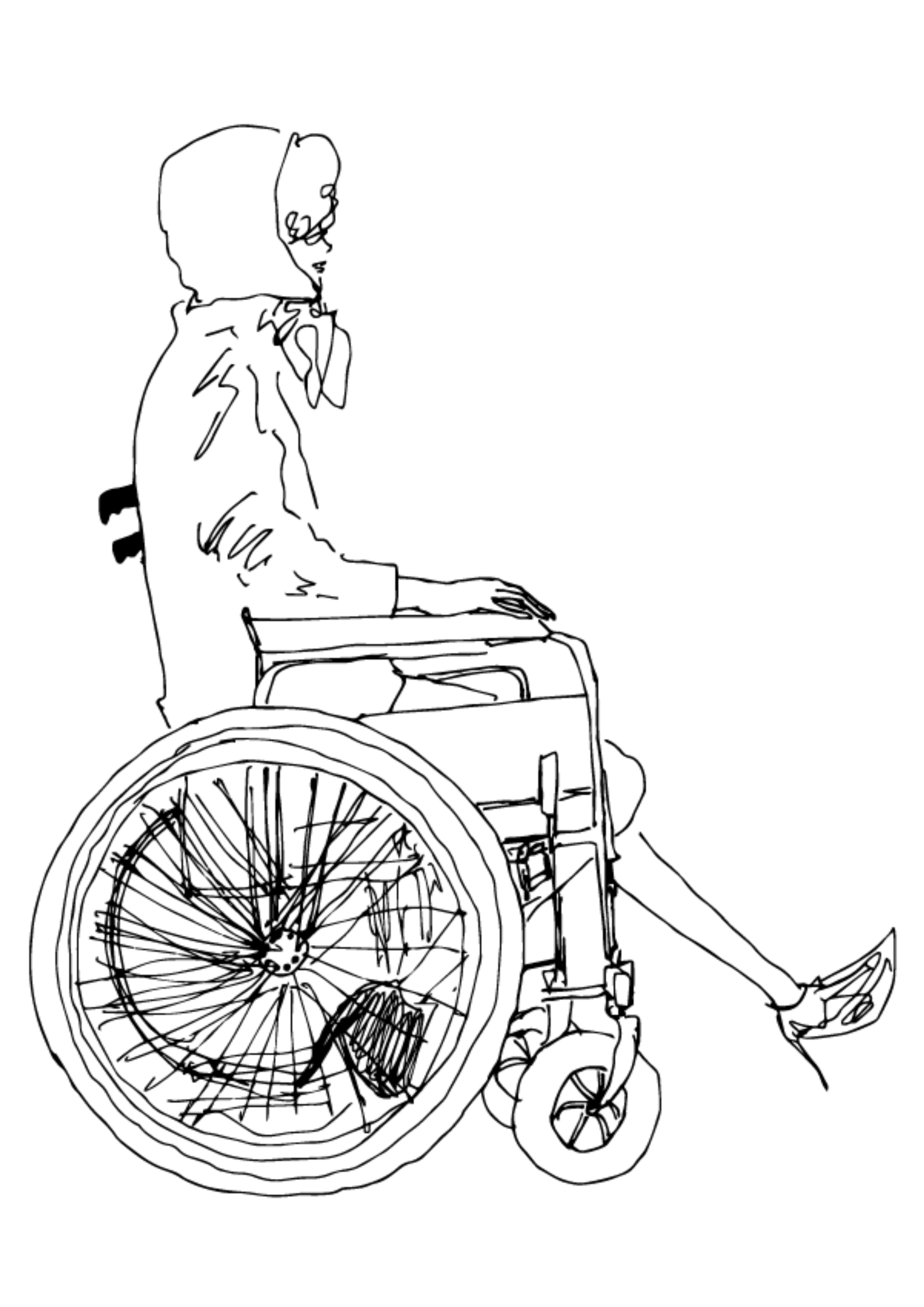 Japan
Adaptive
Fashion
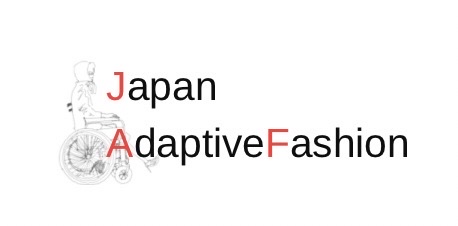 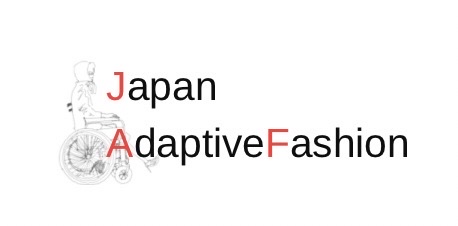 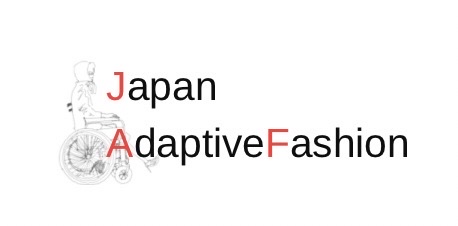 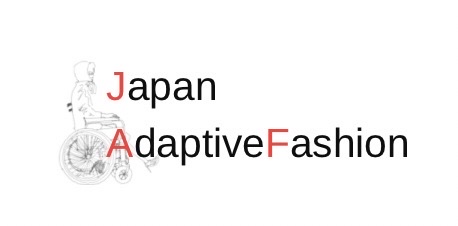 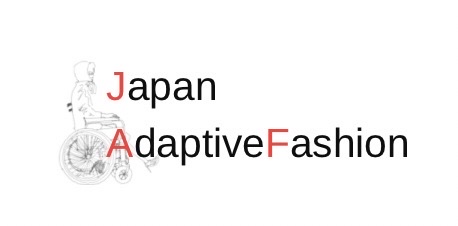 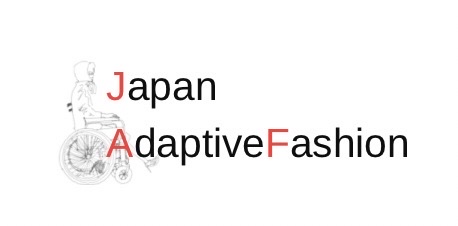 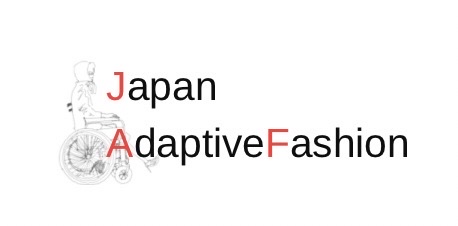 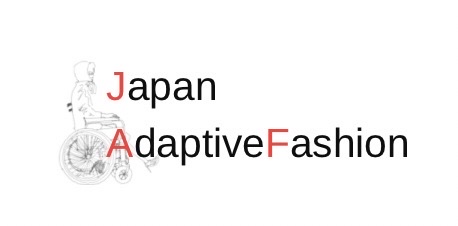 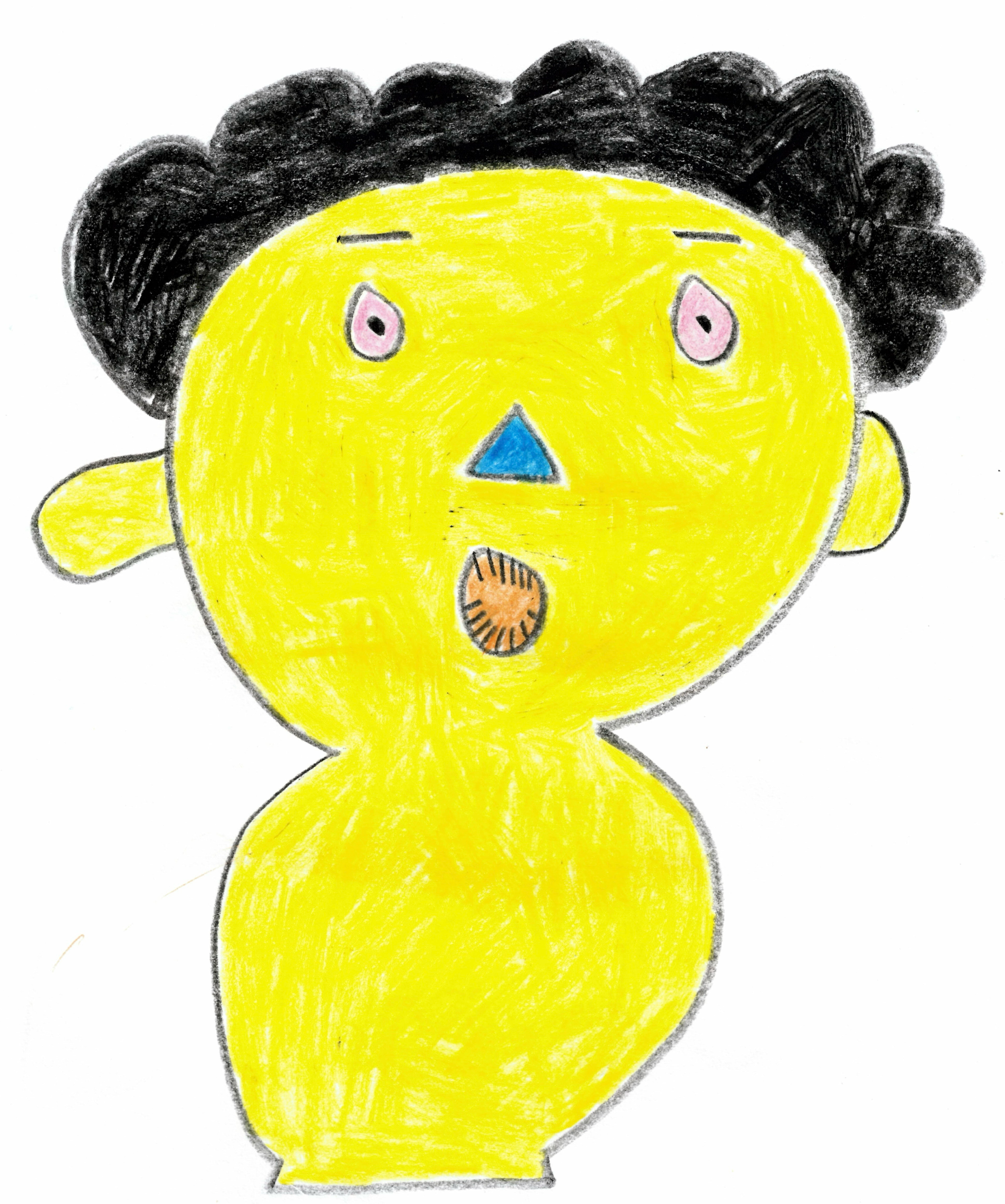 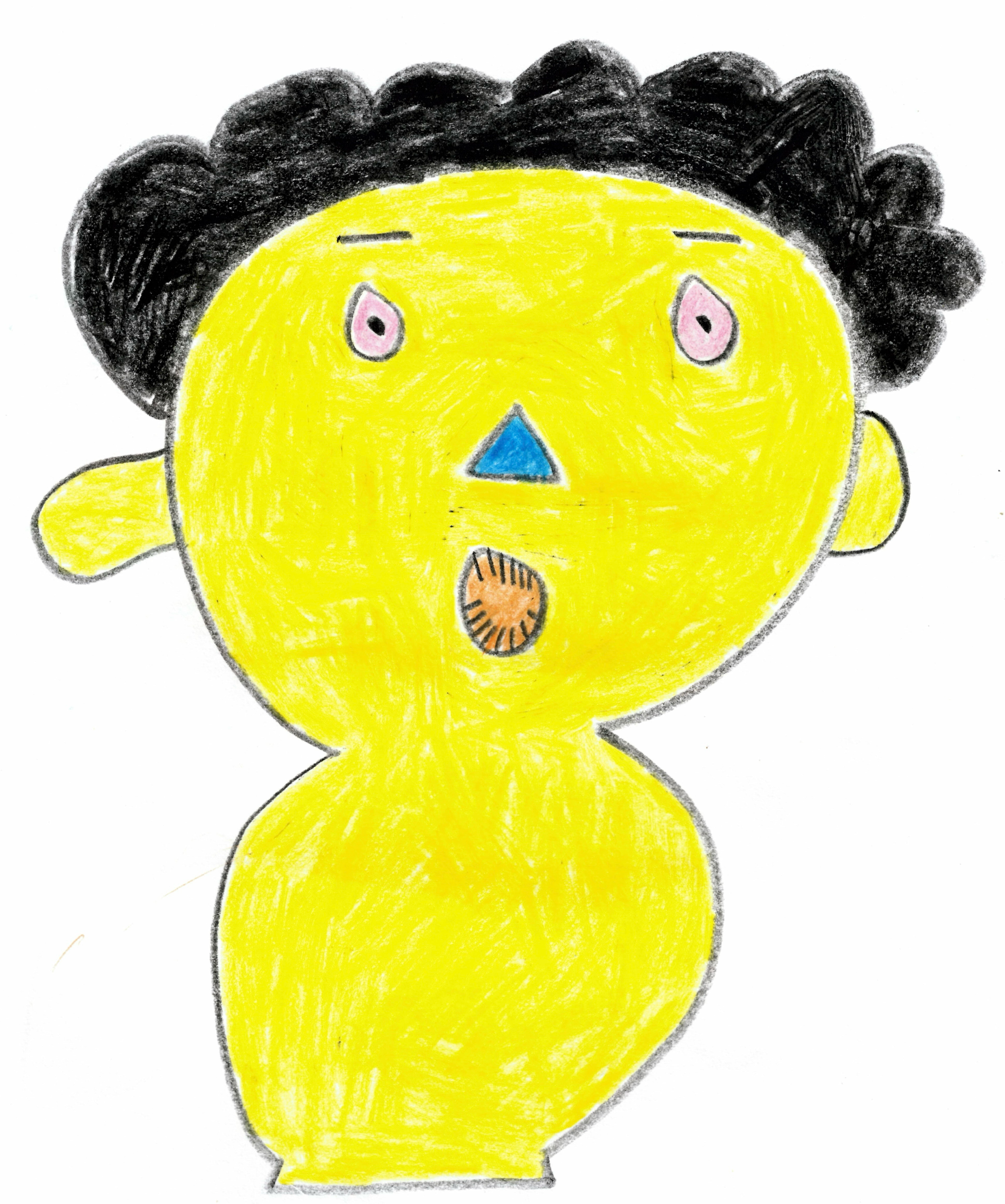 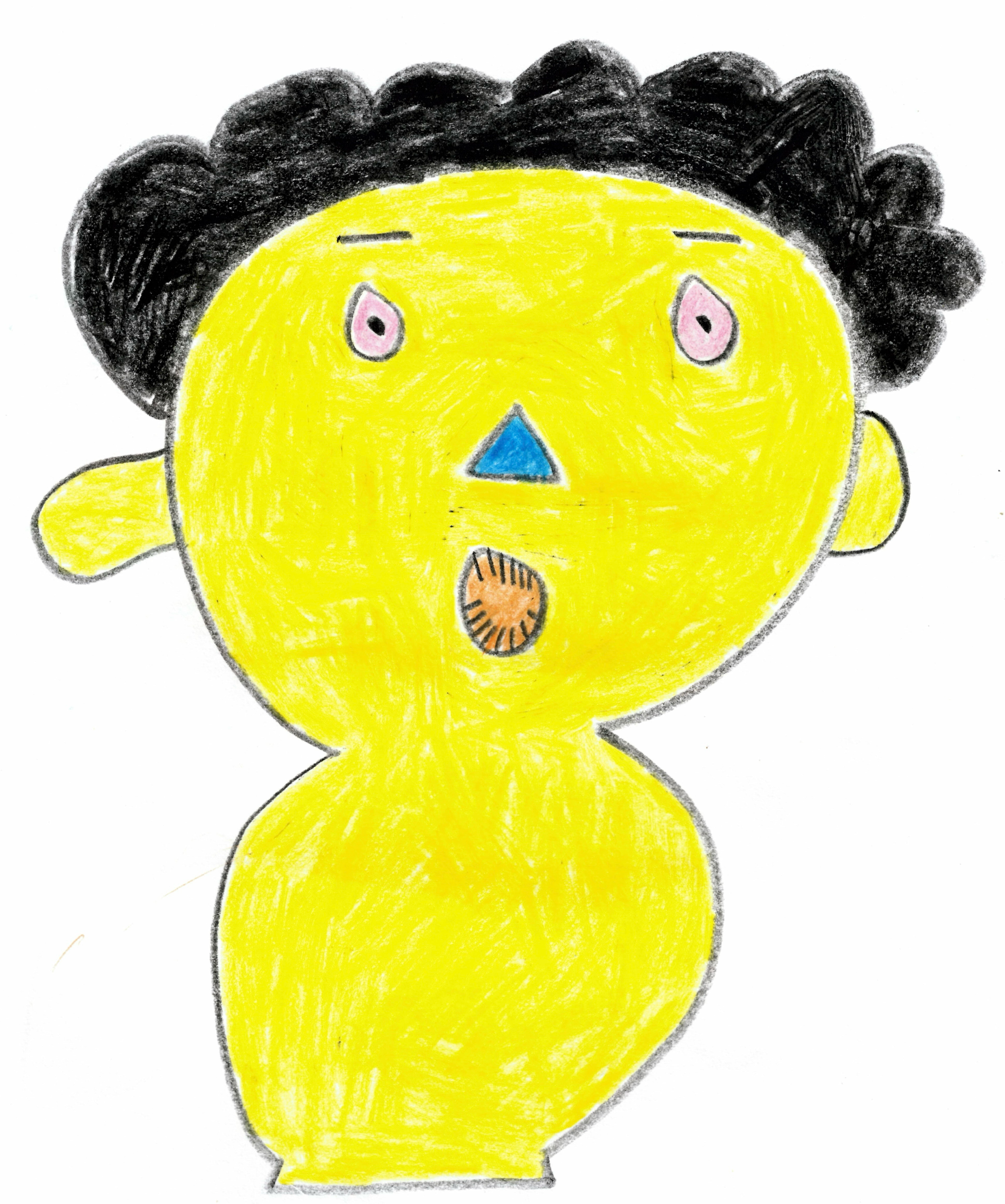 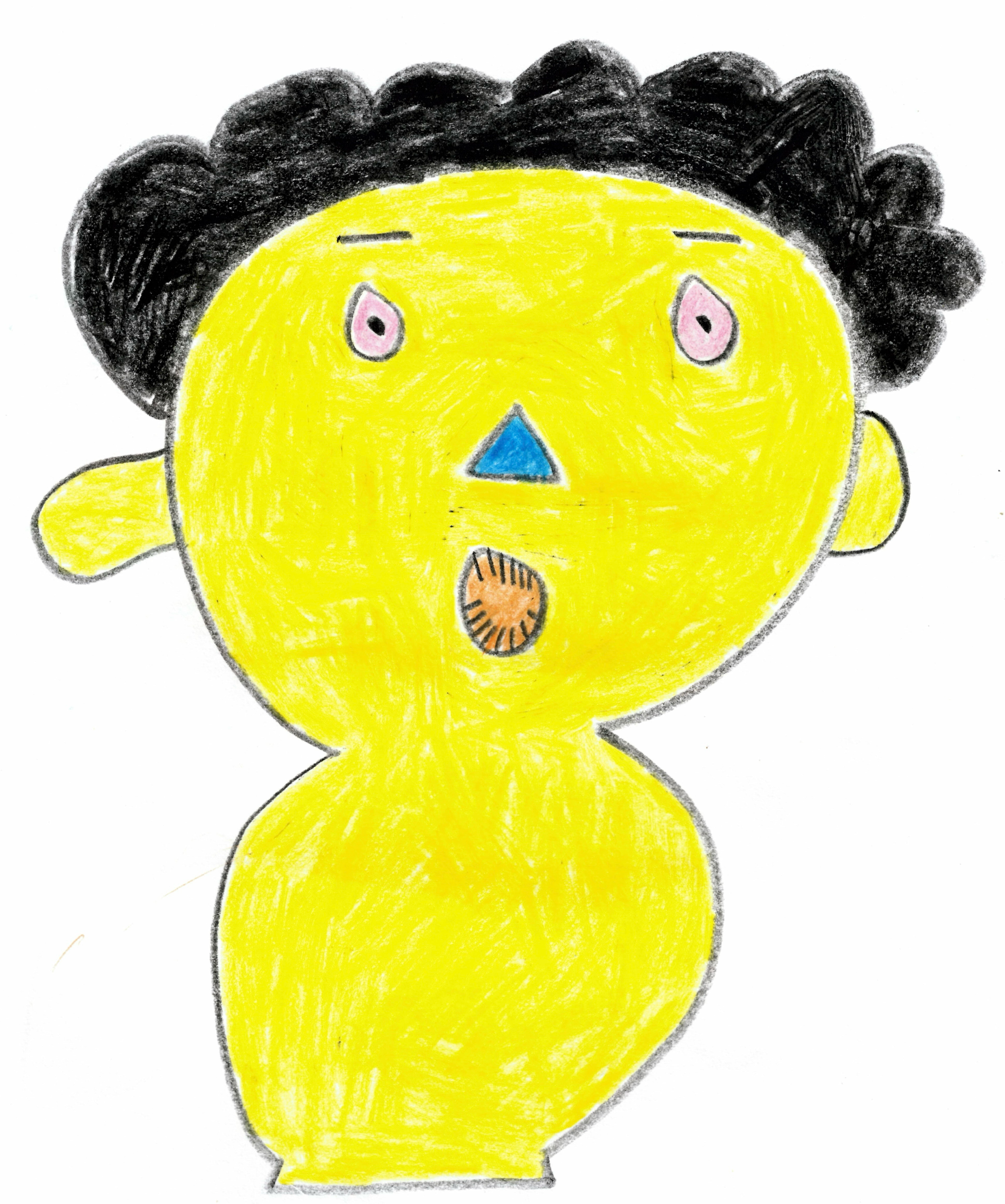 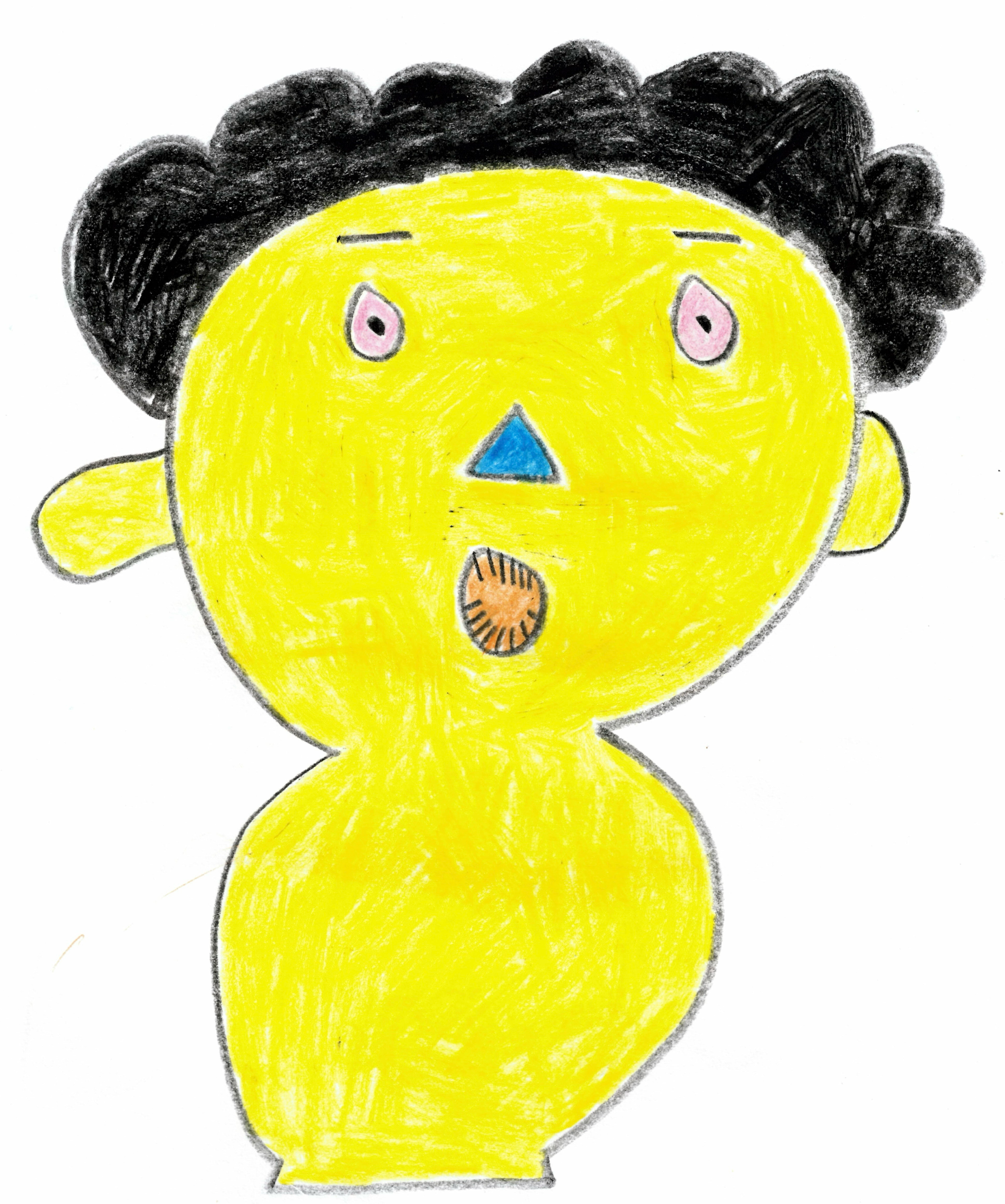 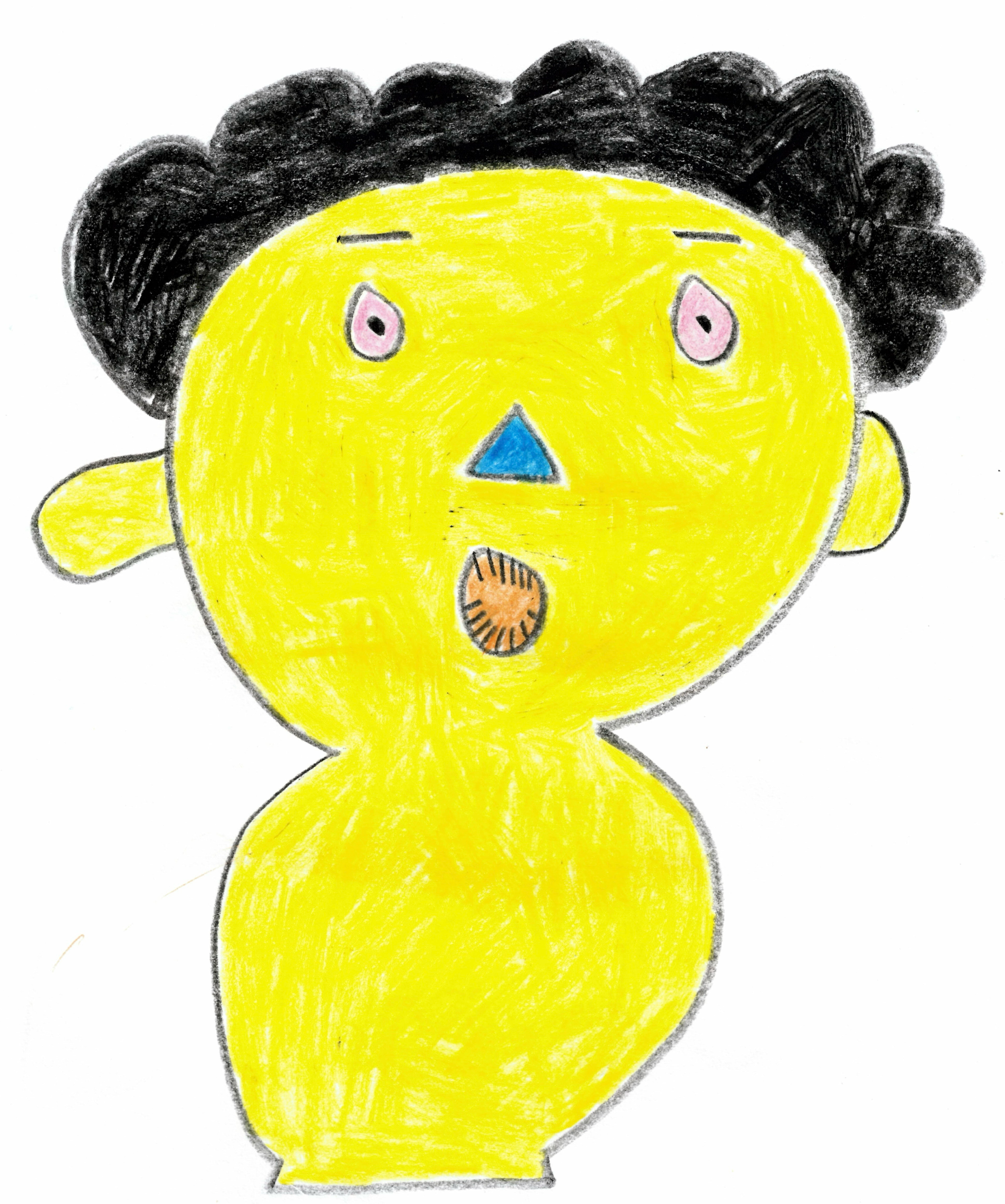 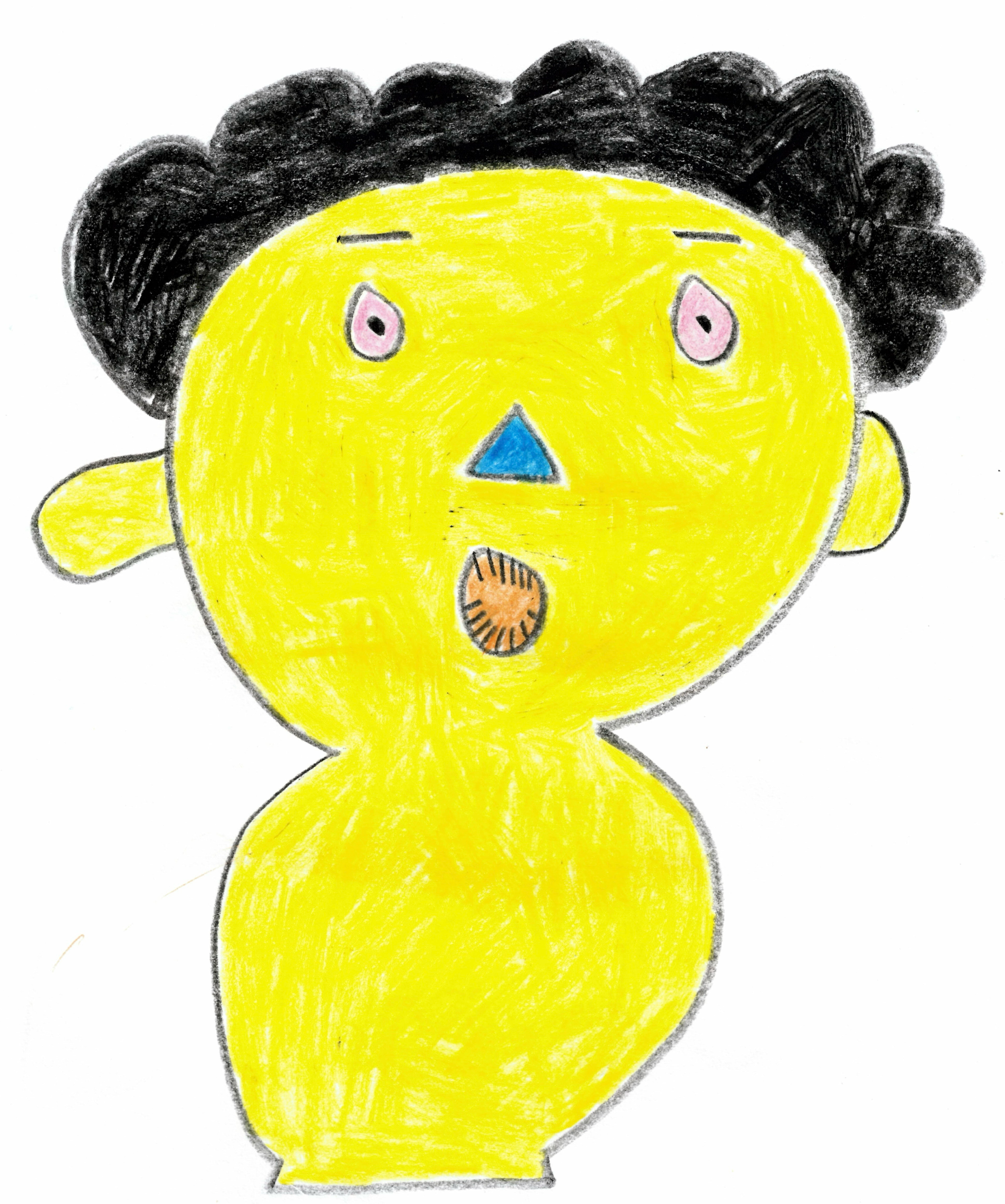 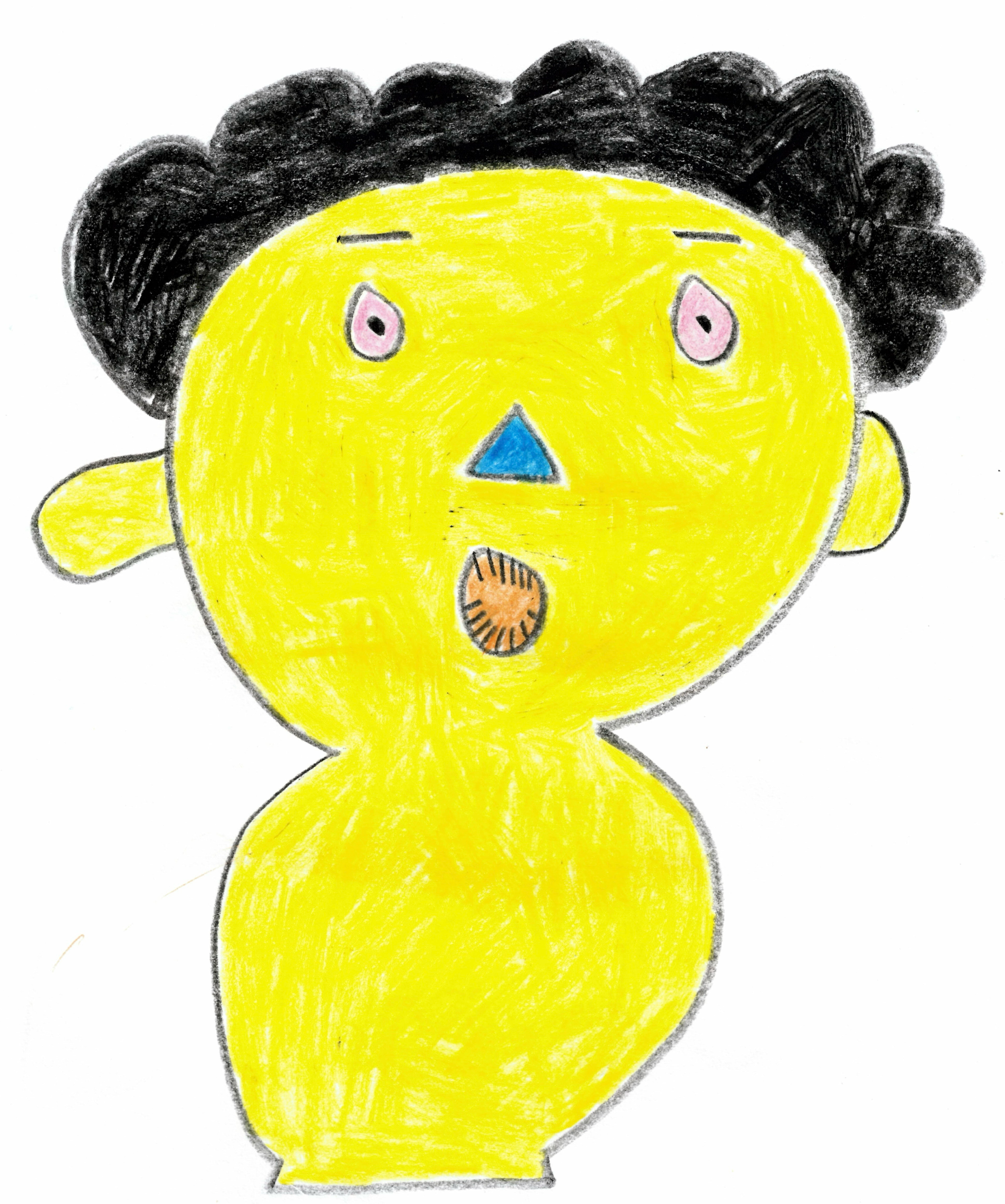 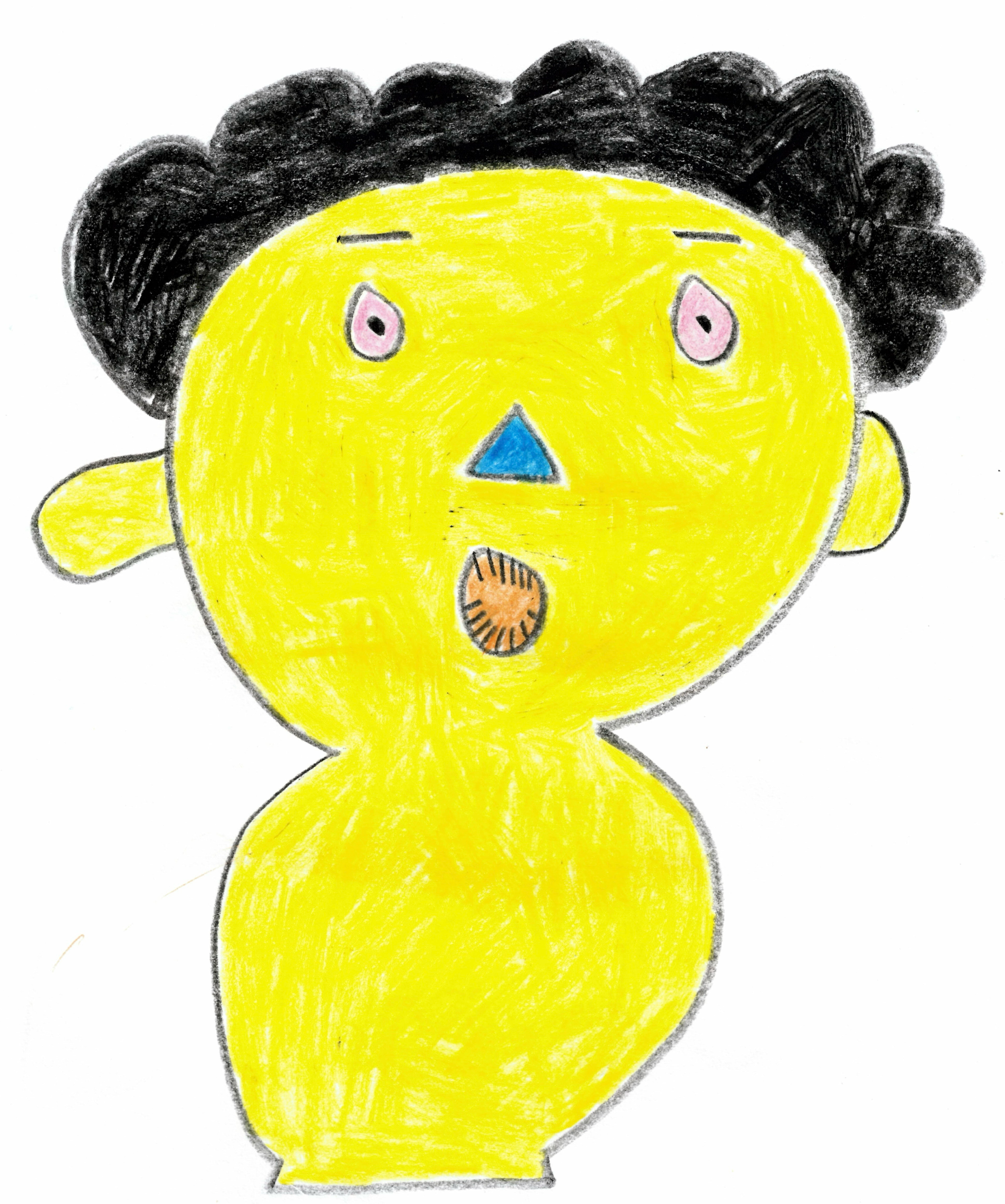 OBACHAN
OBACHAN
OBACHAN
OBACHAN
OBACHAN
OBACHAN
OBACHAN
OBACHAN
OBACHAN
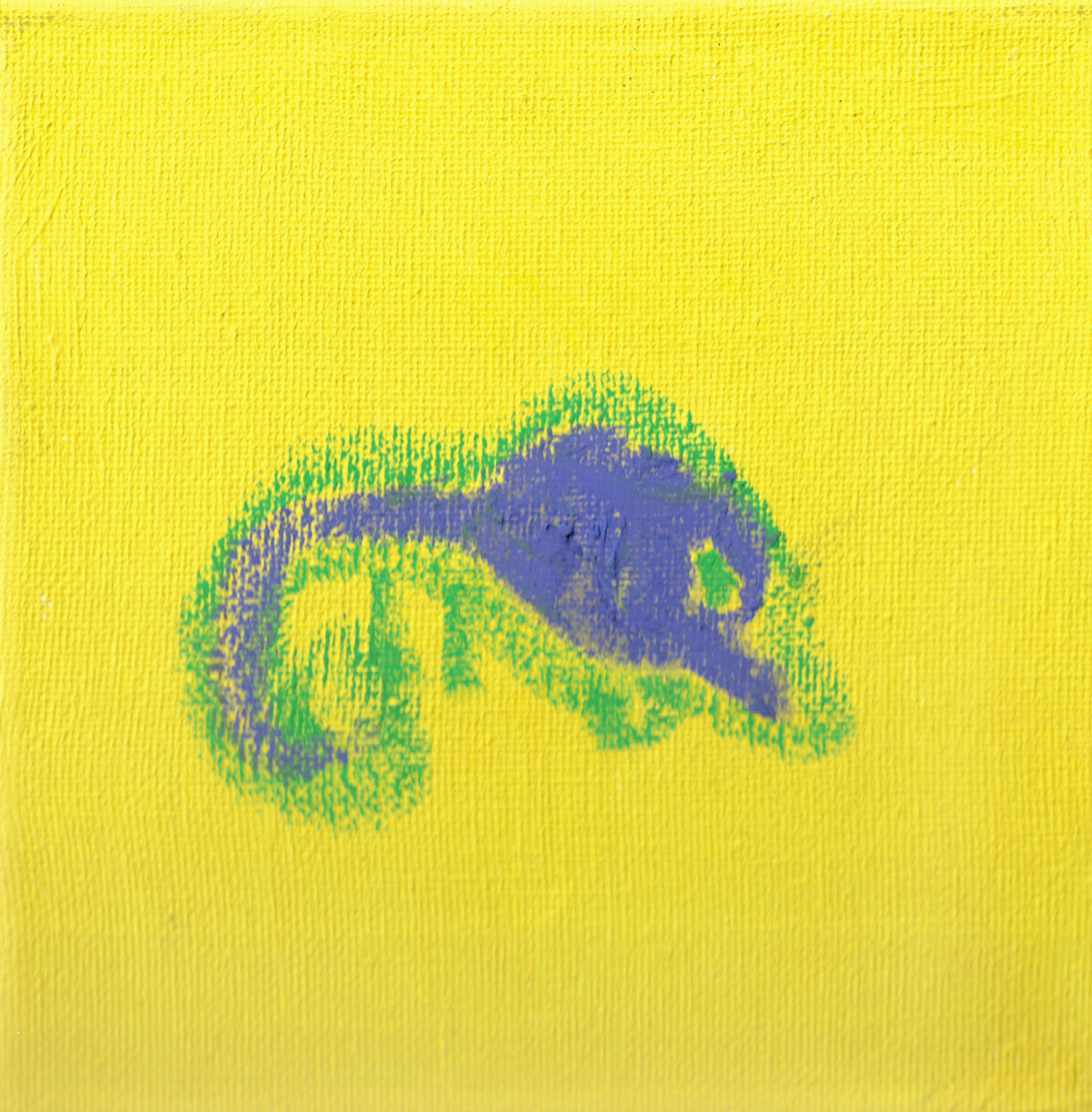 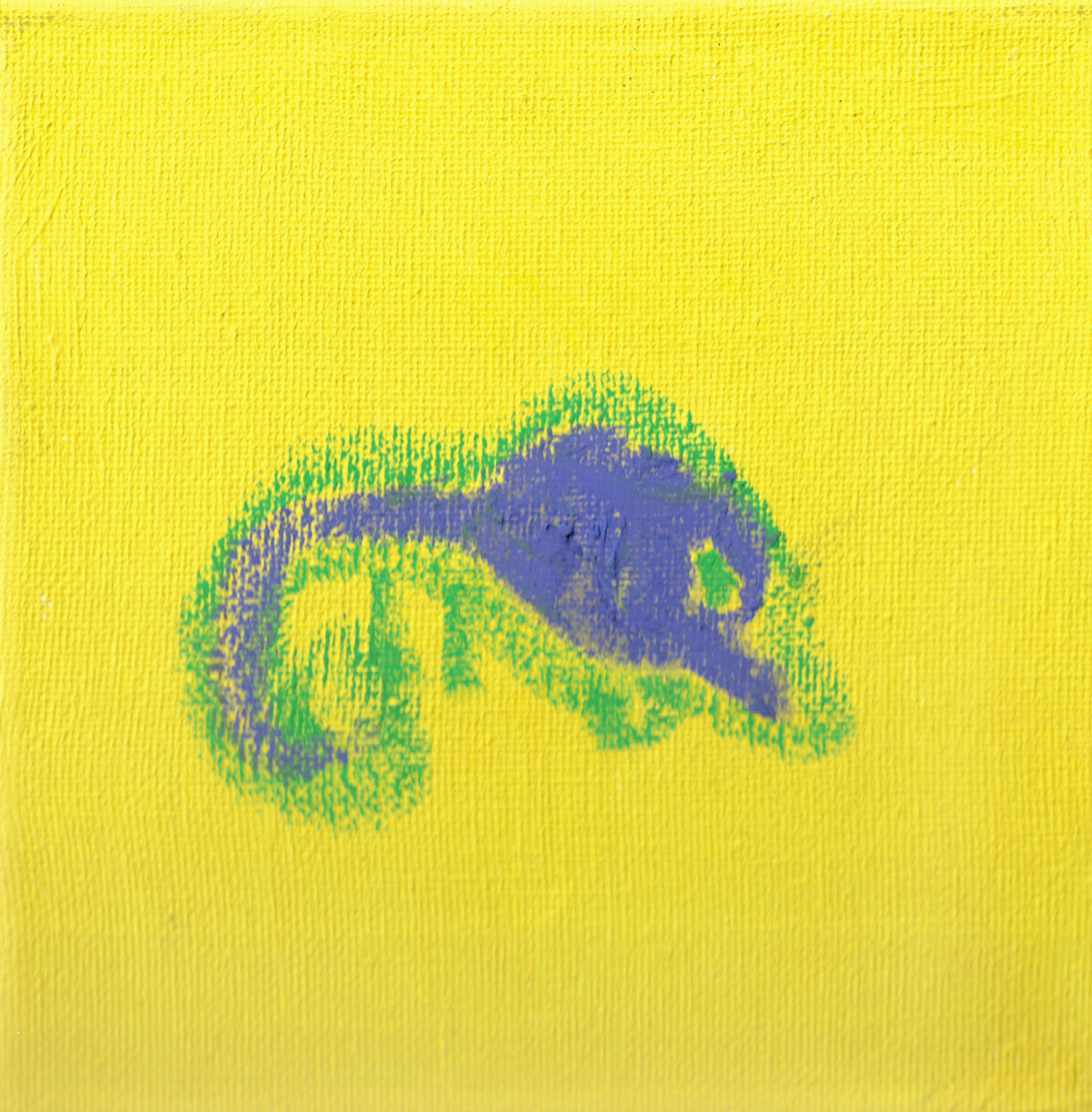 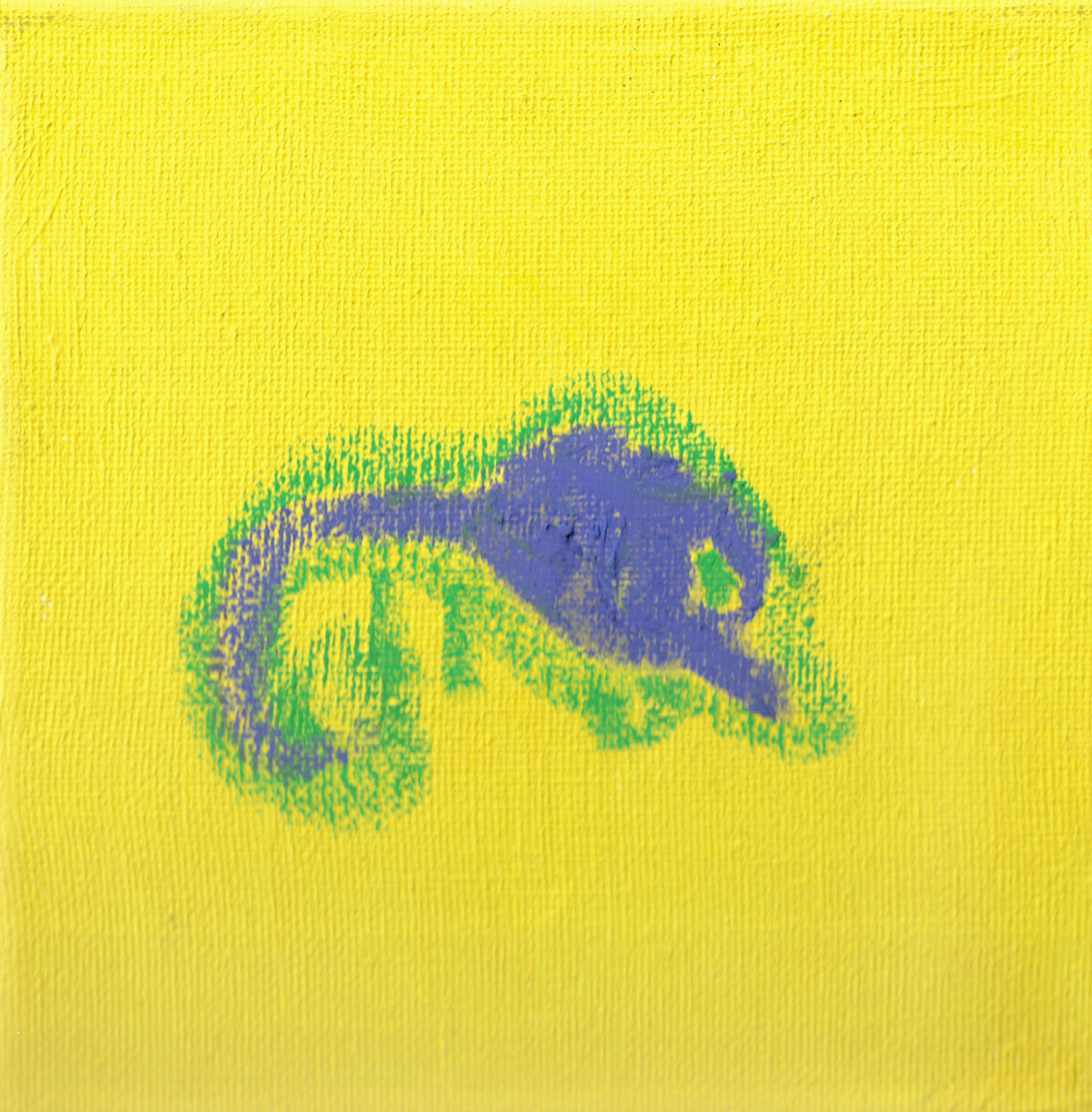 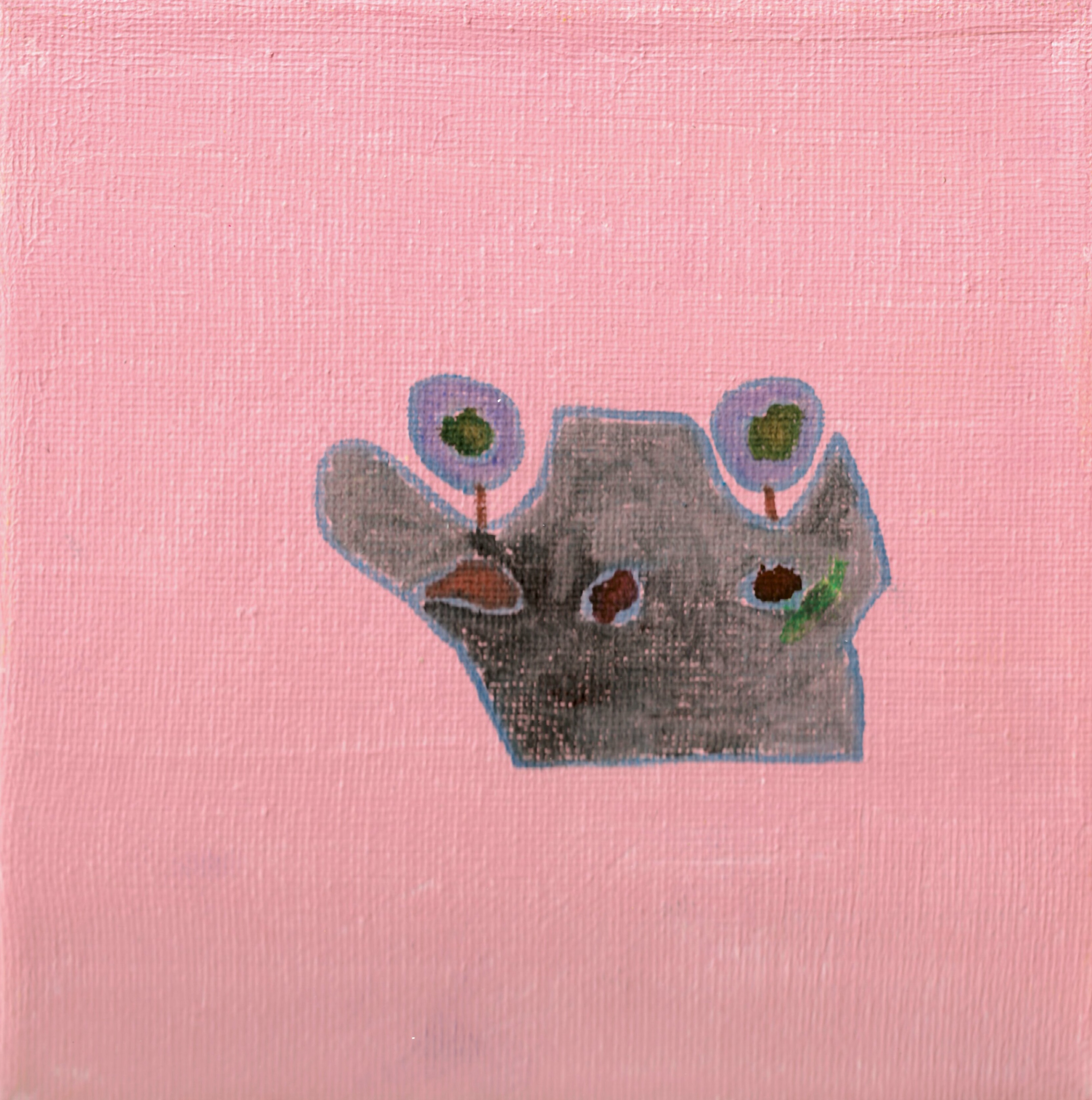 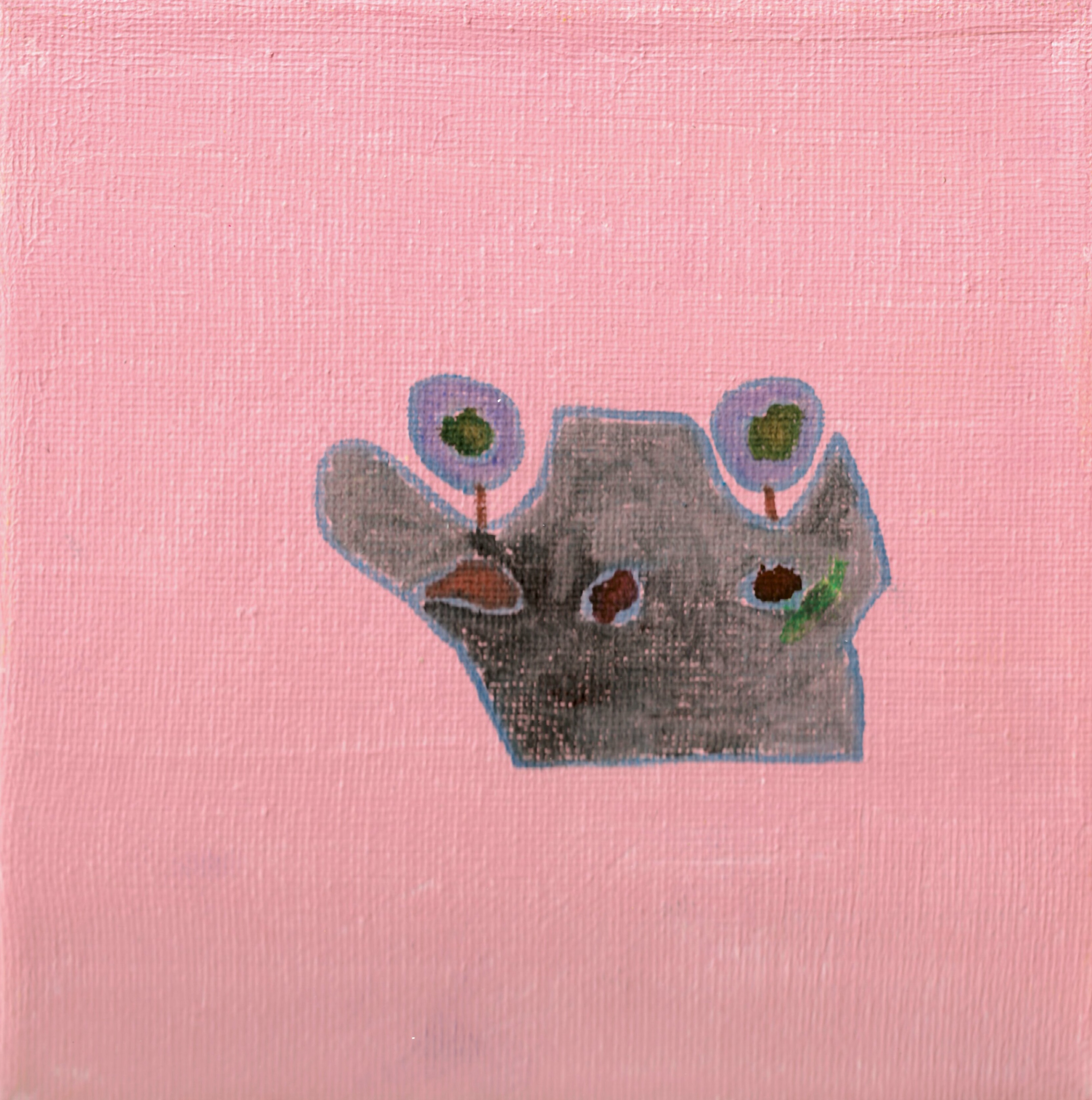 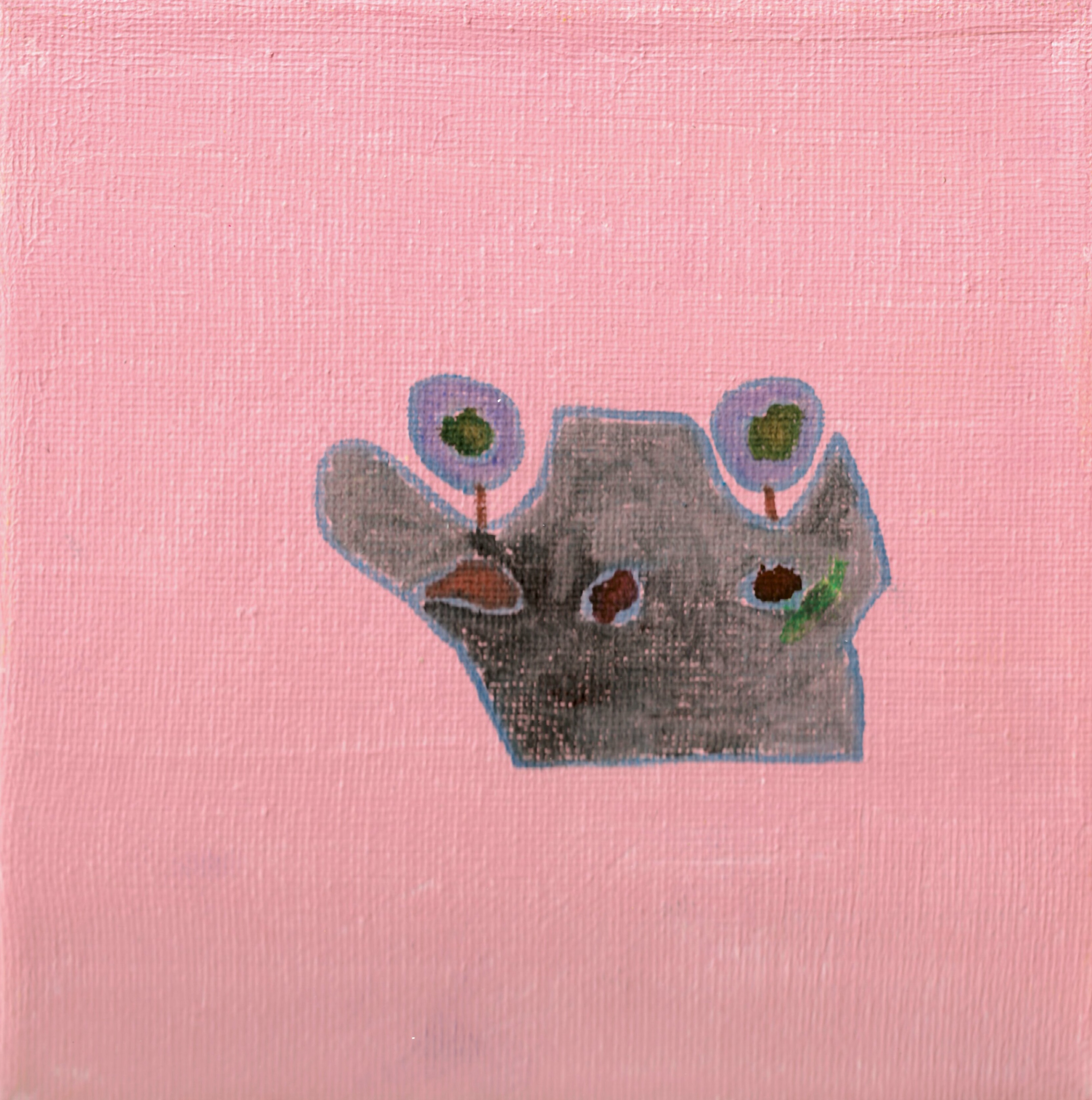